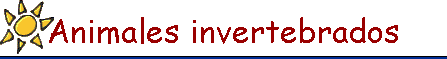 Los invertebrados carecen de columna vertebral y de esqueleto interno articulado. La mayoría de los invertebrados tienen una protección externa, como si fuera una armadura, como los escarabajos, pero hay invertebrados que no tienen ningún tipo de protección, como los pulpos.      Los invertebrados se clasifican en varios grupos:    Los artrópodos     Los moluscos     Los gusanos     Los equinodermos     Las medusas     Las esponjas